UK CELTIC-NEXT Focus
Tom Kirkham
Innovation Lead Future Network Technology
Tom.Kirkham@iuk.ukri.org
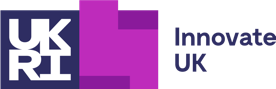 [Speaker Notes: The abstract pattern can be removed or repositioned if required. Be careful to ‘Send to Back’ so that it does not obscure any important information.]
Benefiting everyone through knowledge, talent and ideas
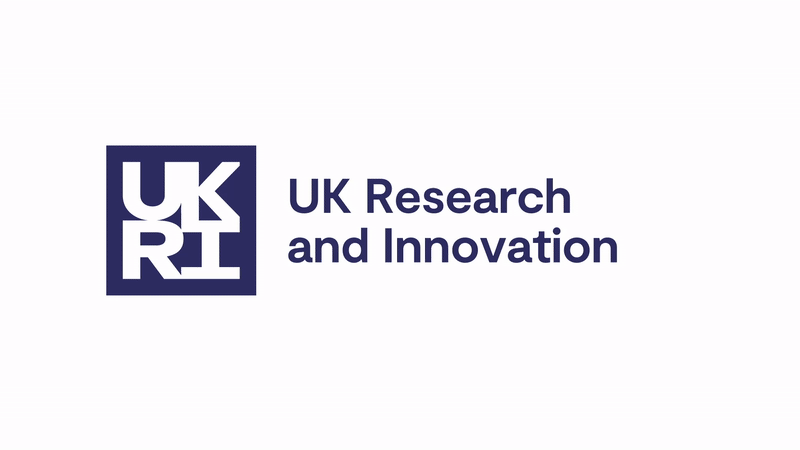 UK Research and Innovation brings together the 7 Research Councils, Innovate UK and Research England.
As part of UK Research and Innovation, Innovate UK drives productivity and economic growth by supporting businesses to develop and realise the potential of new ideas including those from the UK’s world-class research base.
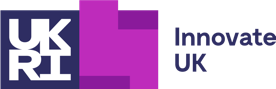 [Speaker Notes: Updated: April 2021]
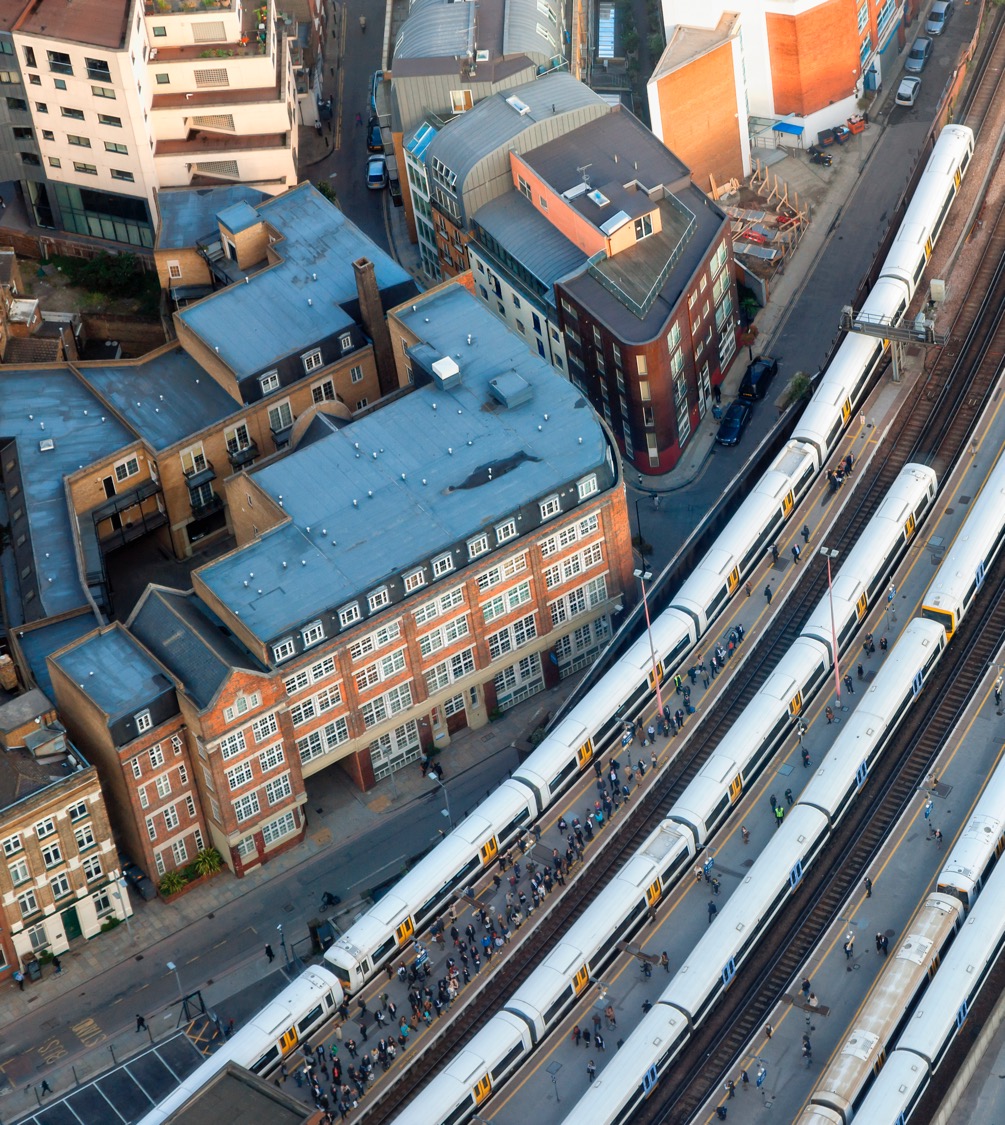 UK Funding Situation
Funding this round 5m
Projects up to 700k grant contribution

Innovate UK to administer the UK competition
Usual IUK funding rates i.e.
70% SME Rate
100% Research 

More info please get in touch 
 	Ben.Morris@iuk.ukri.org
 	Alex.Watkins@iuk.ukri.org
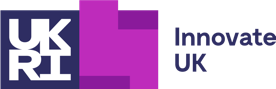 Competition Process
1. Initial submission to CELTIC-NEXT as part of wider project 
Projects ranked and successful projects notified

2. Projects with OK from CELTIC-NEXT UK apply via InnovateUK
Using IFS portal (to go live after results announced)
Deadline to be nearer end of year

3. IUK support to live projects
Help in forming collaboration agreements and project management
Assigned monitoring officer to help with reporting
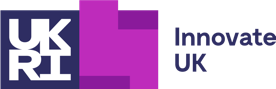 Areas of Interest: Future Telecoms
Push toward 6G and innovation from SMEs

6G technology: Examples include, Photonics and Non-Terrestrial based networking, using Dark Fibre Testbeds i.e. JOINER 
SME innovation: Exploitation of IP from research institutions, innovation within dis-aggregated open networks i.e Open RAN, use of AI on networks within telco Cloud etc
Standards-based compliance, Solutions embracing open standards and development of neutral environments.
Energy Efficient Networks, novel uses of hardware to reduce energy (i.e Compound Semiconductors) and other green telecoms innovation.
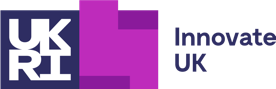 Areas of Interest: Use Cases
Projects must be business focused
Wide ranging application areas to align with wider CELTIC call
Including by not limited to:
Smart City application of technology
eHeath Application
Industry 4.0 Manufacturing
Innovations around RAN
Energy efficiency, beam forming etc
Sat / non terrestrial applications of mobile connectivity.
Public and private deployments are valid
Preference to use open standards beyond ORAN such as OCF
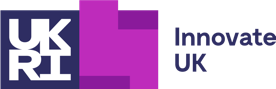 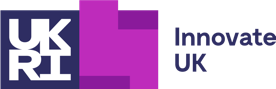 Thank you
Alex.Watkins@iuk.ukri.org
Ben.Morris@iuk.ukri.org
Twitter:@UKRI_News
YouTube: UK Research and Innovation
LinkedIn: UK Research and Innovation
[Speaker Notes: The abstract pattern can be removed or repositioned if required. Be careful to ‘Send to Back’ so that it does not obscure any important information.]